Orange Township Public School District
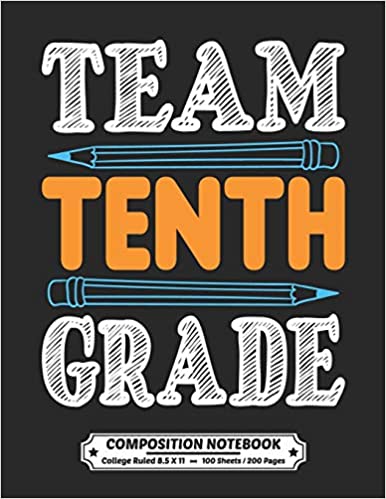 College Timeline: Students & Parents
[Speaker Notes: NOTE:
To change the  image on this slide, select the picture and delete it. Then click the Pictures icon in the placeholder to insert your own image.]
SOPHOMORE YEAR COLLEGE PLANNING TIMELINE
We have prepared the following planning timeline to help make it easier for you to remember deadline while navigating the exciting process of college/trade school/military exploration and admission. The timeline should provide helpful outline of the important steps you will need to complete over the course of your sophomore year in high school.  Your school counselors will always be there to support you !
AUGUST
Meet with your school counselor to confirm that you’re on target to fulfilling all of your graduation requirements.  
You should begin exploring your post-high school options.
Extracurricular activities and participating in high school sports will show that you are a committed individual. 
Naviance resume will assist in keeping track of your activities
SEPTEMBER
Meet with your high school counselor —  Meet with your school counselor to ensure that your course schedule is challenging enough to prepare you for college. 
Discussion with parents/guardian — Have a conversation with your parent/guardian about your progress over the last school year.  What have you learned about yourself?  Possible career interest and goals?  (Naviance)
PSAT – Prepare yourself for the PSAT in October. 
College Requirements and Admissions — Start exploring the college admission requirements so you have a better understanding what is required.
Extracurricular activities — It’s important to get involved in your school and your community. Extracurricular activities will help enhance your college and scholarship applications.
OCTOBER
PSAT – You will have the opportunity to take the PSAT in October.  It will provides valuable feedback on your college readiness and a free, personalized plan to help you start getting ready for the SAT. 
Extracurricular activities – Please get involved in a school club or community group that interests you.  It will help with the community service hours that you will need for graduation (60 hours of community service).
NOVEMBER
Financial Aid - Research with your family/guardian financial aid that will assist in covering college cost. The U.S. Department of Education’s Funding Your Education (about federal aid programs). 
College list – Develop a list of 8 – 10 colleges that you are interested in visiting and attending.
College Fairs (Virtual College Fairs) – Most colleges and universities host college fairs and campus through out the school year.  Virtual college fairs are held through out the school year but it is very important that you visit the college campuses.
DECEMBER & JANUARY
College and/or virtual fairs – Please visit your college choices for upcoming college campus visit and virtual tours.
PSAT Results – Review the scores with your school counselor, parent and faculty. 
Extracurricular activities – If you have not joined a club or sports team find one that may interest you it will help with your personal resume.
School Counselor -  Check-In with your school counselor about colleges and upcoming programs.
Naviance – Research college admissions and requirements that best matches your academic track record.
FEBRUARY & MARCH
School Counselor -  Check-In with your school counselor about colleges and upcoming programs. 
Mid-Year Transcript – Colleges may request for your mid-year  transcript.  
ACT/SAT – Continue studying for the ACT/SAT.
College Visits – Review your list of schools and continue reviewing which schools are a best fit for you.
APRIL MAY & JUNE
College Search - Continue to research top 8 to 10 schools.  
Scholarship - Continue investigating scholarship sources.  
ACT/SAT - Study for  the  ACT  and/or  SAT  test   
Summer employment - Finalize summer plans .  
Money -   Begin saving money  from  your  summer  job  for college.